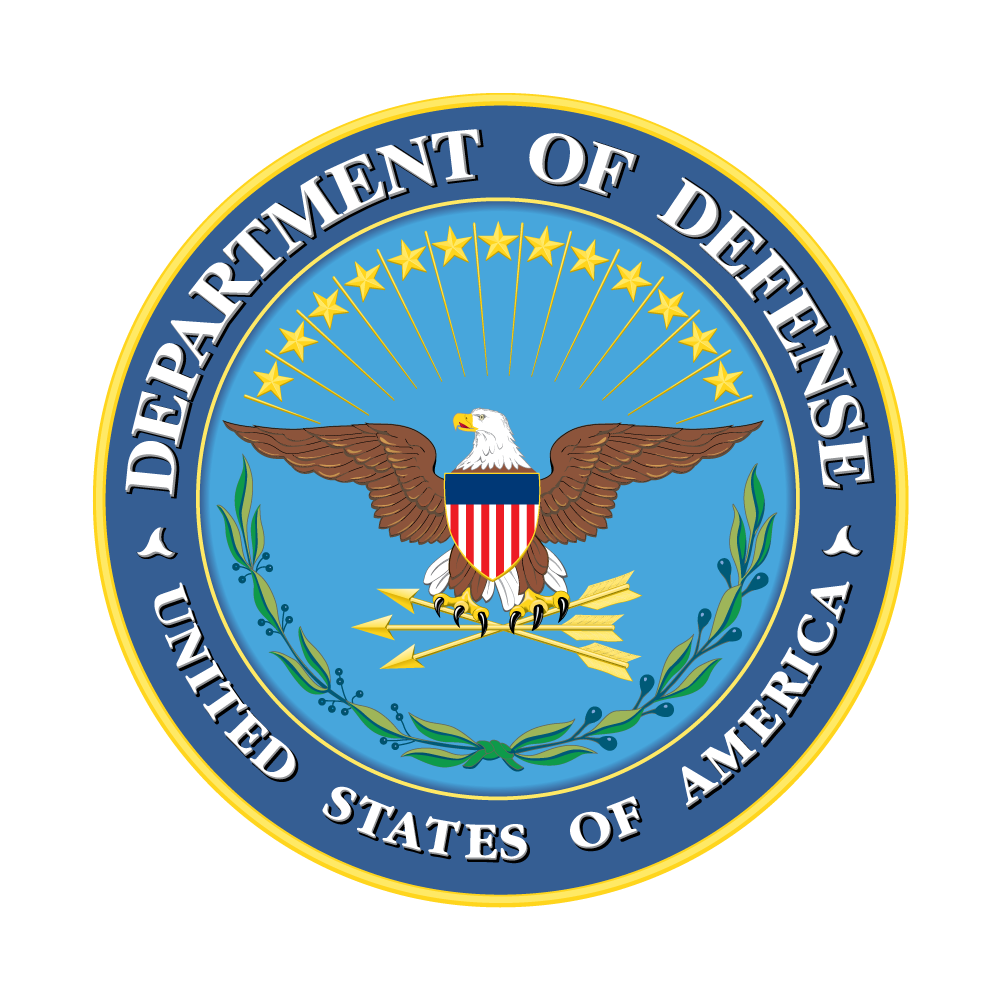 Joint Call with U.S. Department of Defense 2024:Future Information Architecture for IoTCall info, 31 Jan 2024
The application & decision making procedure
3. Full proposals deadline (DoD)
2. Invitation to submit full proposal (DoD)
1. Submit ’White Paper’ by email to both DoD and RCF
Deadline 12 Feb 2024
15 March 2024
Deadline 3 May 2024
4. Tentative Award Notification Date
5. Estimated Award Date (US & FI)
7 June 2024
1 October 2024
4 year period of performance with a max. funding of EUR 3,000,000 for Finland team.
A single award will be issued for a consortium of 2-5 parties.
05/02/2024
2